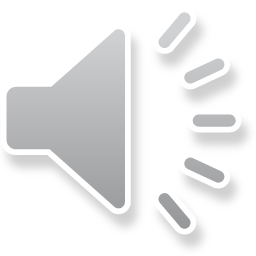 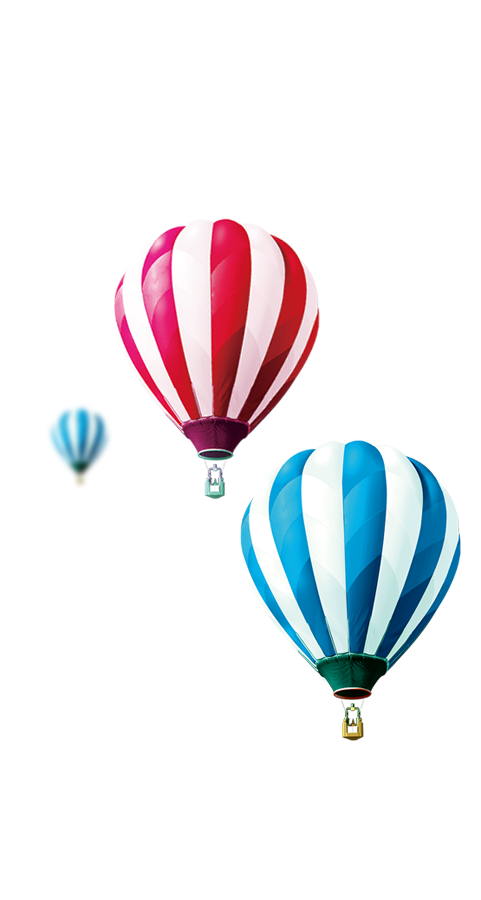 TRƯỜNG TIỂU HỌC QUYẾT THẮNG
CHÀO MỪNG CÁC THẦY CÔ ĐẾN VỚI TIẾT
TIẾNG VIỆT LỚP 1
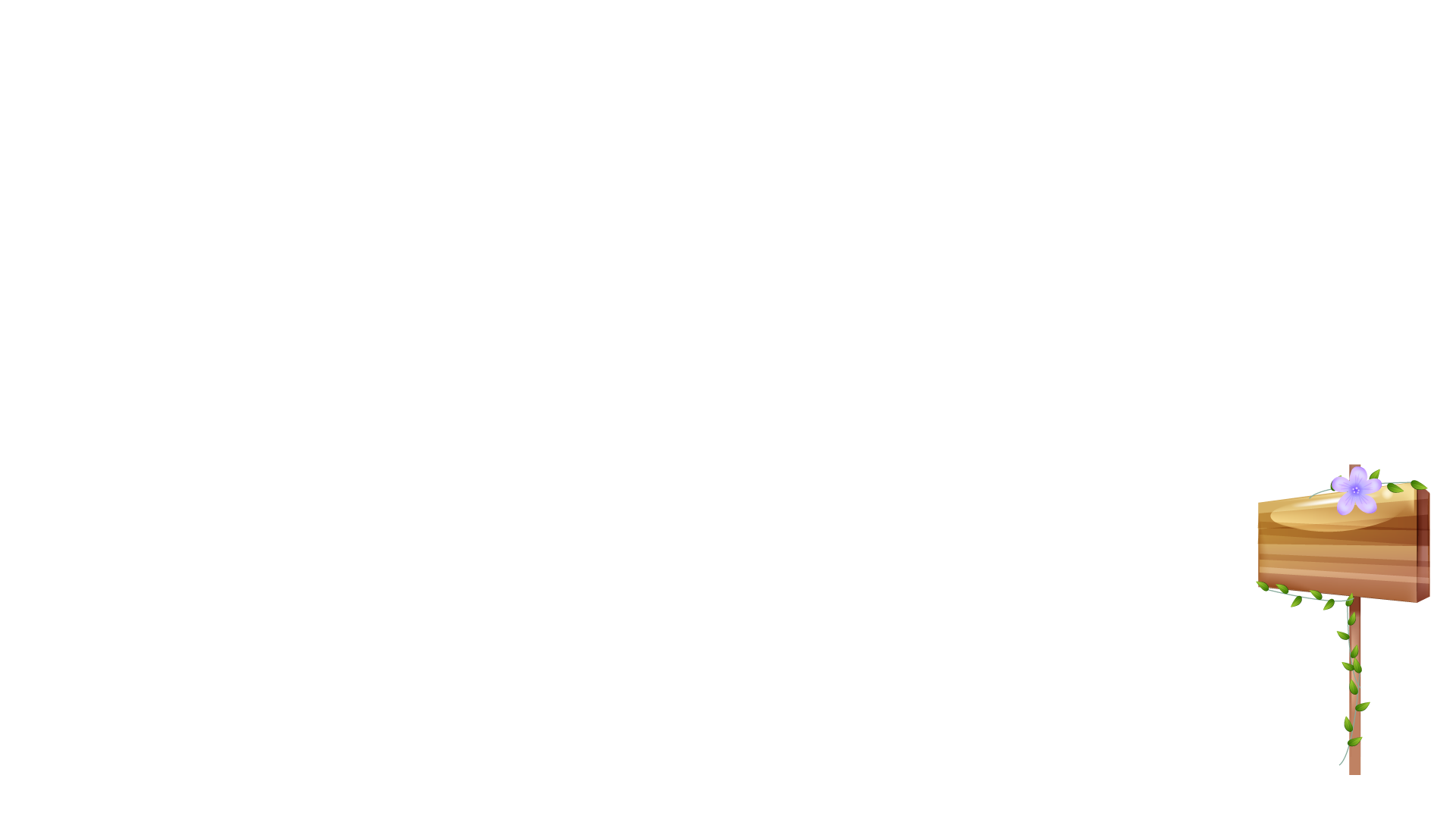 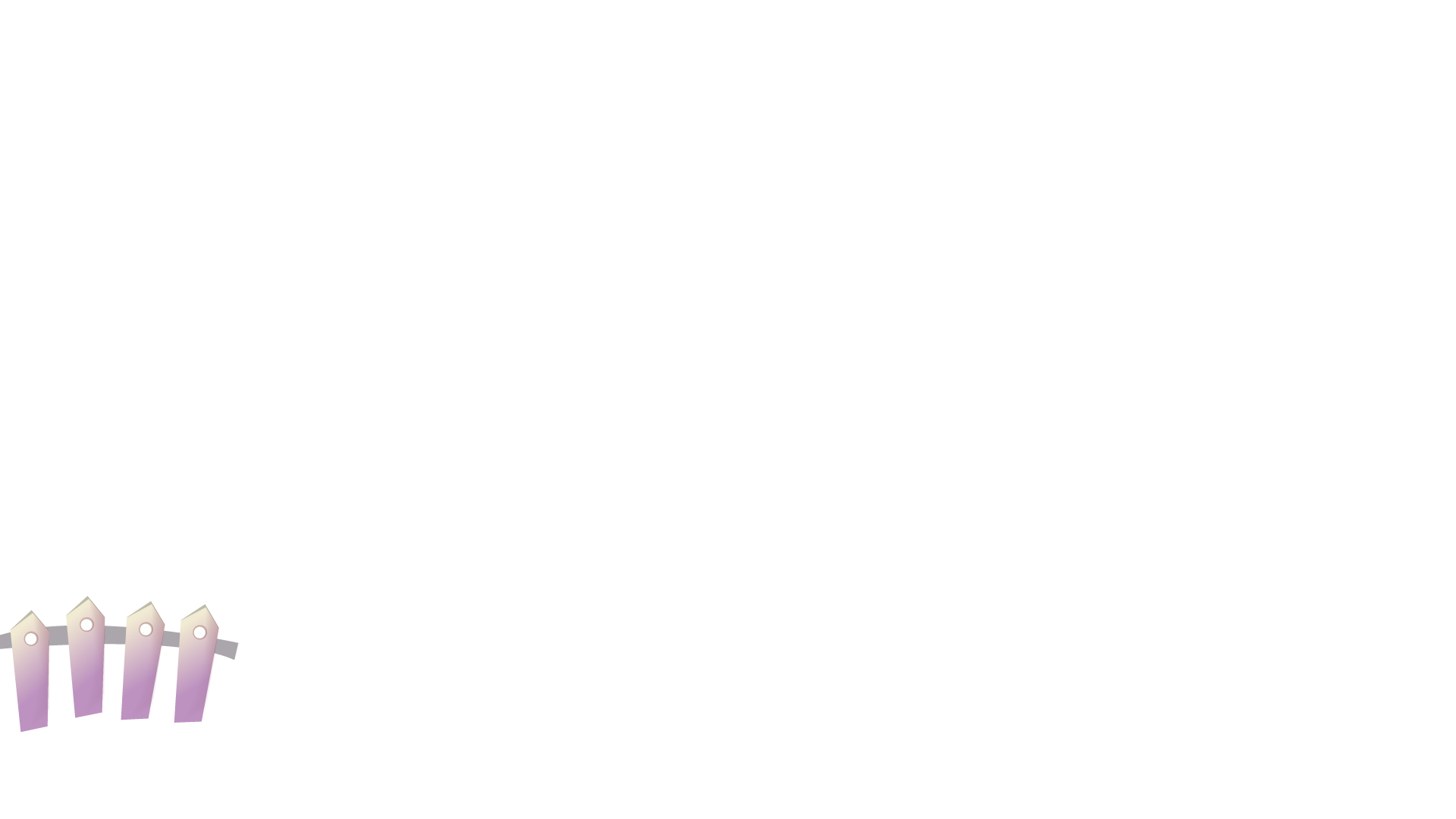 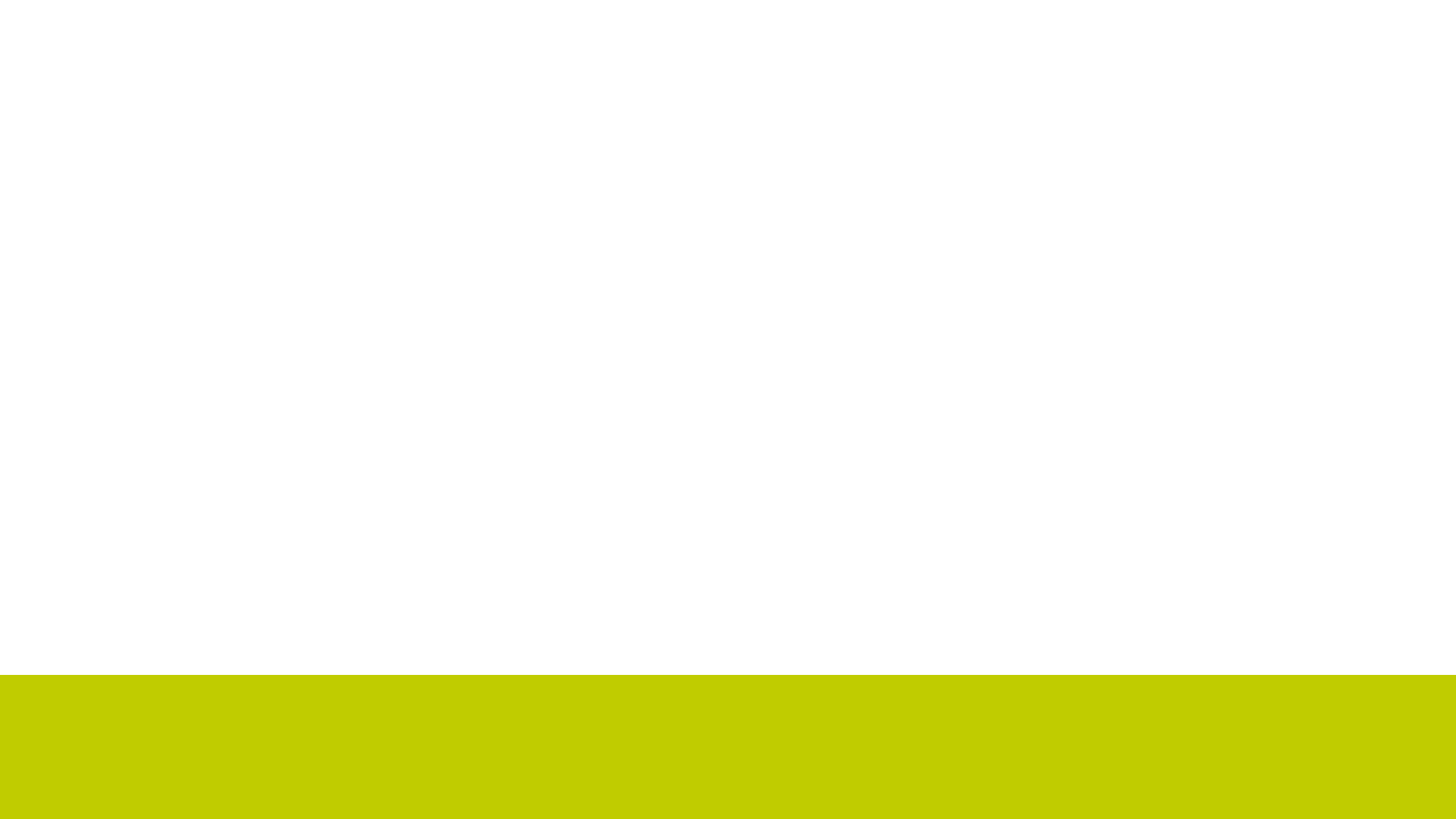 Giáo viên: Đoàn Thị Huyền Trang
Các con nghe bài hát và trả lời câu hỏi
Nhận biết
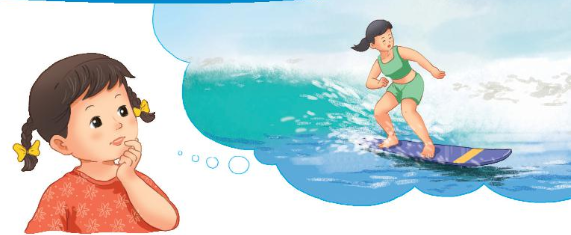 1
ươc
ươc
ươt
Hà ước được lướt sóng biển.
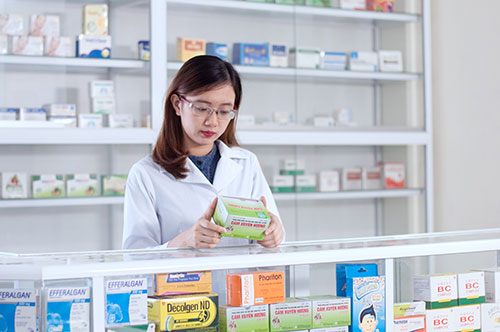 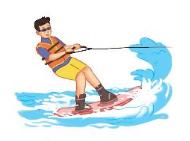 Viết
3
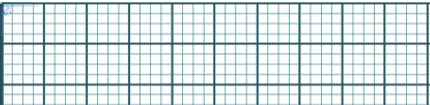 ươt
ươc
lướt ván
thước kẻ
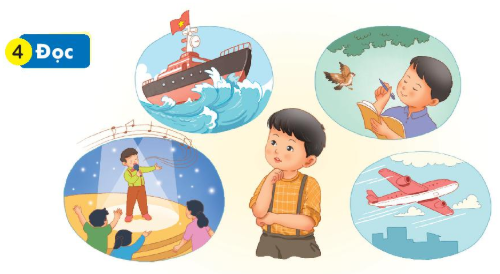 §äc
4
Lúc học hát, Nam ước làm ca sĩ. Lúc nghe mẹ đọc thơ, Nam lại ước trở thành nhà thơ. Khi ra biển, Nam ước là người lái tàu, vượt qua những con sóng lớn. Nhìn lên bầu trời, Nam lại ước làm phi công. Nam tự hỏi: ‘Bao giờ mình mới lớn nhỉ’ .
Giải lao
Ước mơ của em
Nãi
5
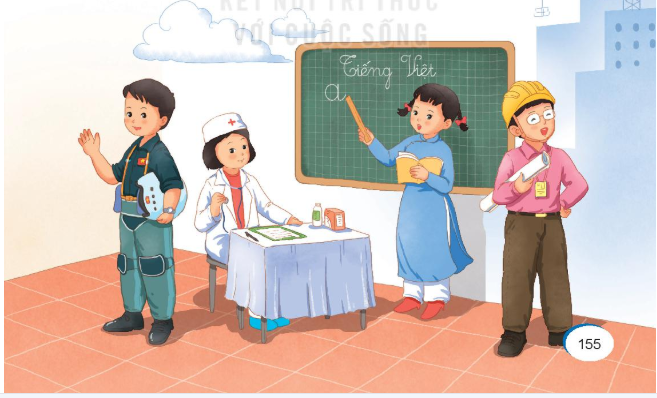 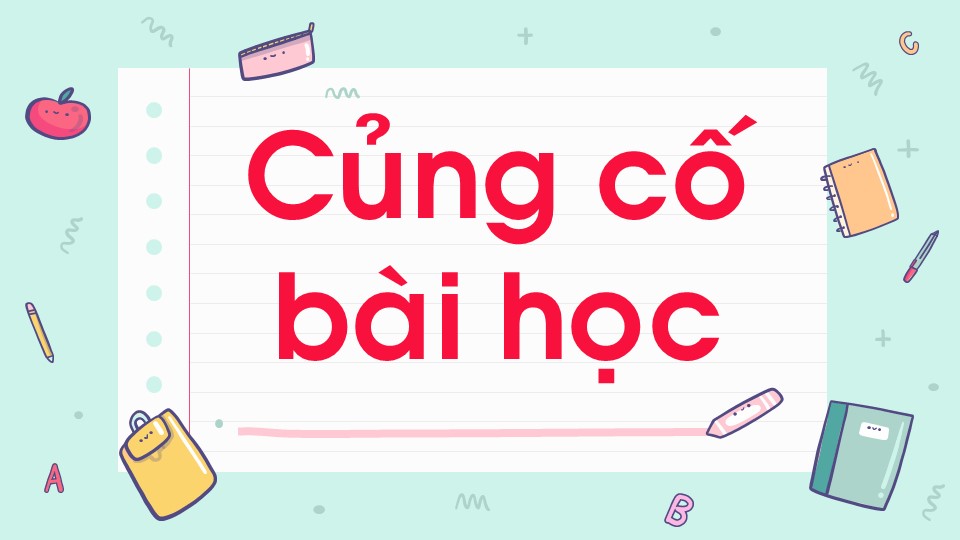